Board Leadership for TransformationDr. Ishrat Husain
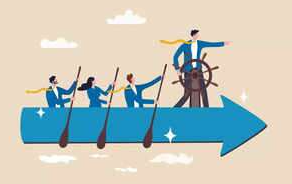 A board of directors is governance entity that oversees and support management on behalf of stakeholders and other stakeholders to maximize value creation(mcKinsey)
What is the Board?
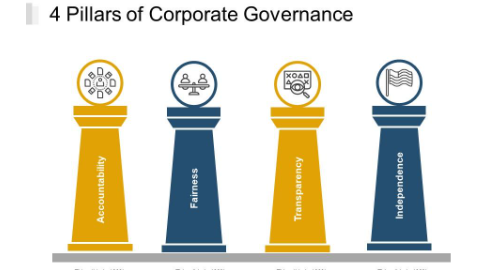 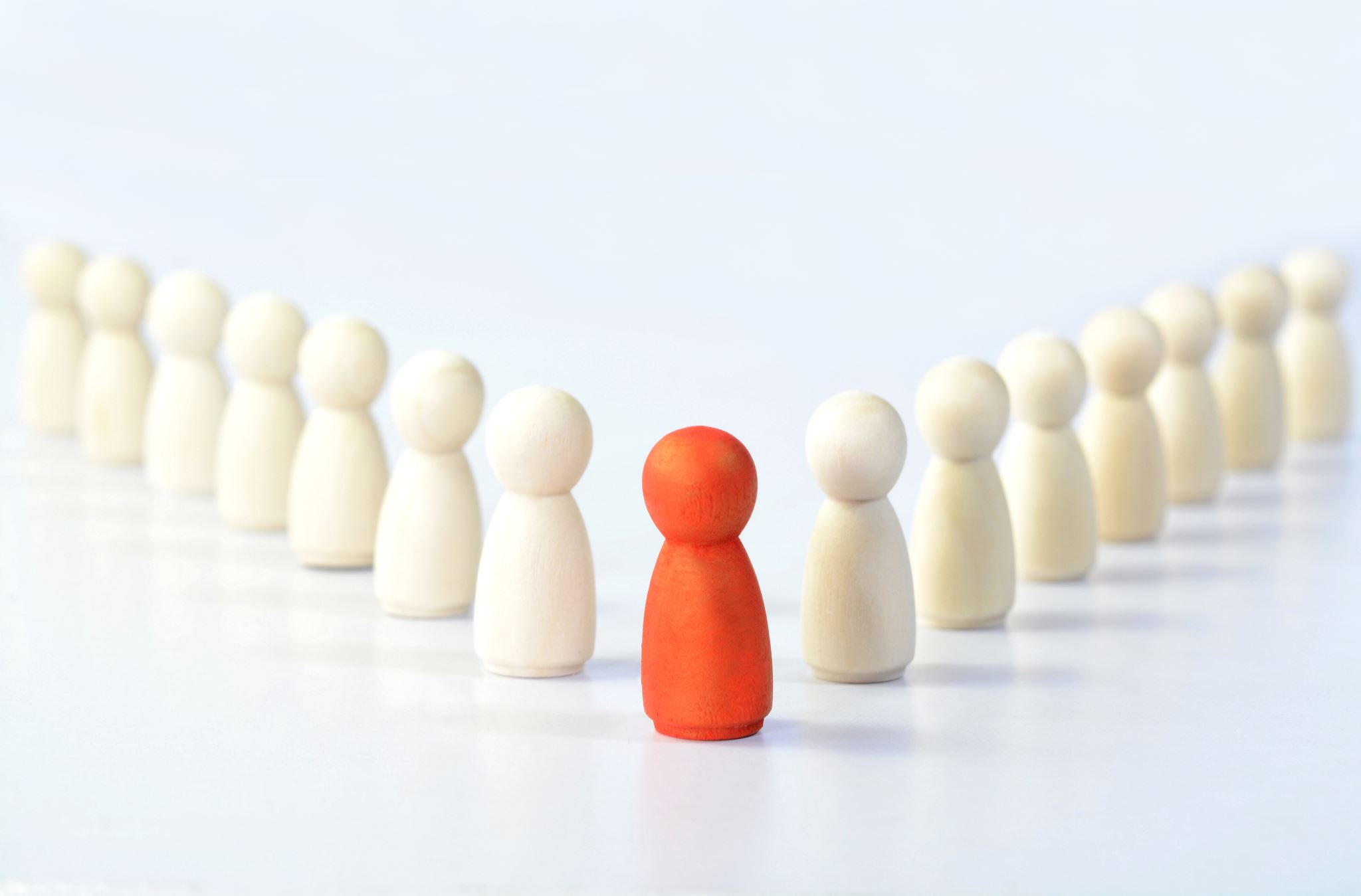 2. Board Responsibilities and Role
Fiduciary: Legal, Regulatory, Audit, Compliance, Risk and performance reporting.

Ensure sound and effective corporate governance practices are linked with better performance.

Scrutinize the targets that management proposes.

Appoint the Chief Executive of the organization, agree on Key performance indicators, evaluate the performance, determine compensation and benefits.
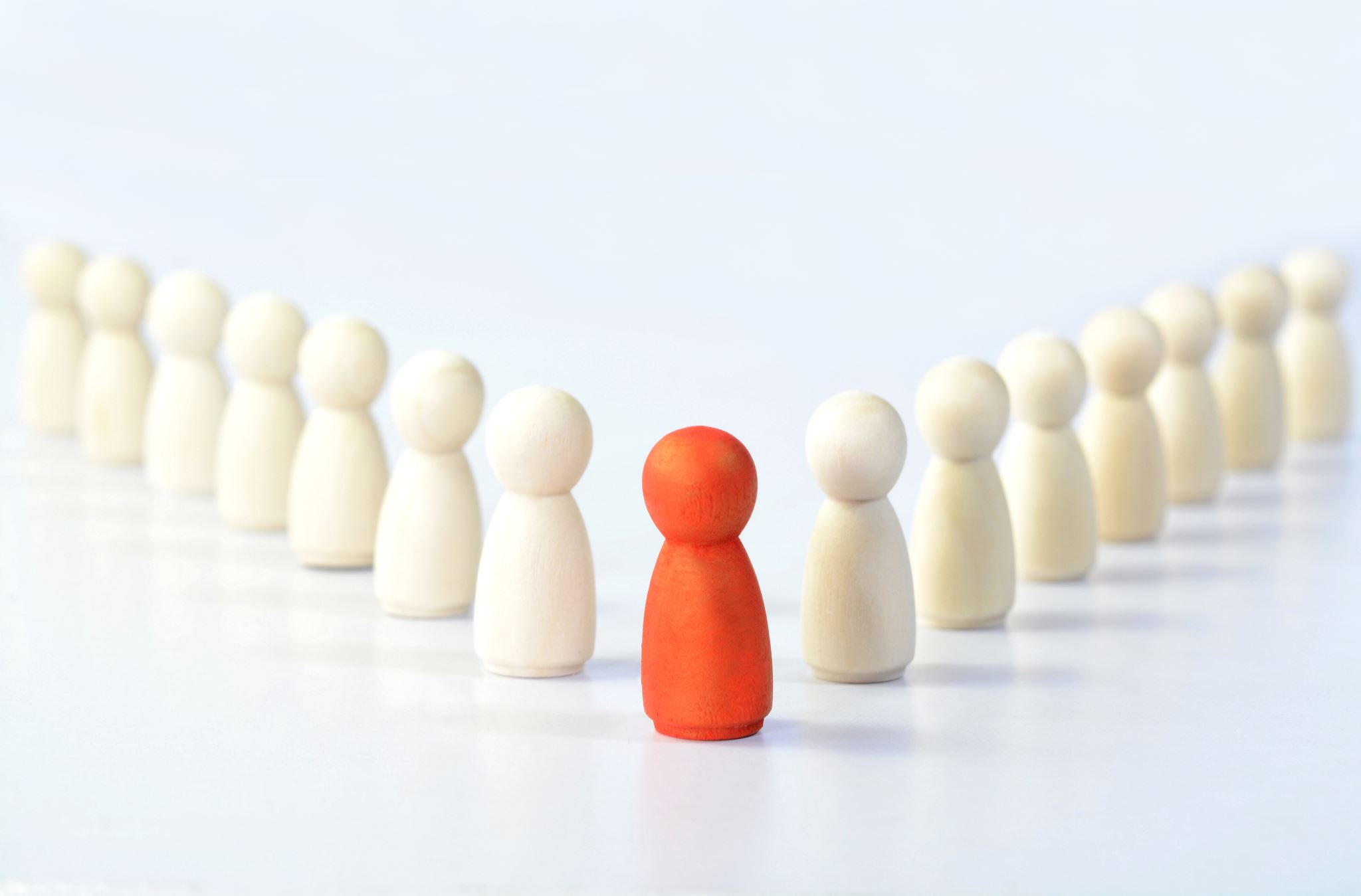 2. Board Responsibilities and Role
Question and challenge the underlying assumptions and pathways to achieve these targets.
Balance the shareholder returns such as dividend pay outs with the future investment and expansion needs.
3. Types of boards
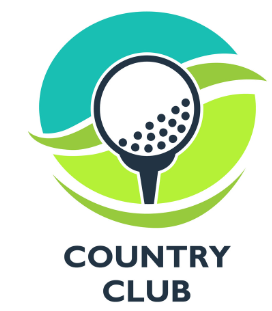 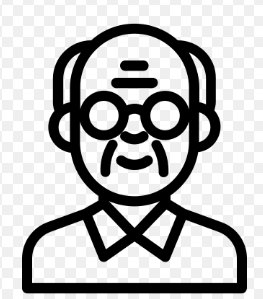 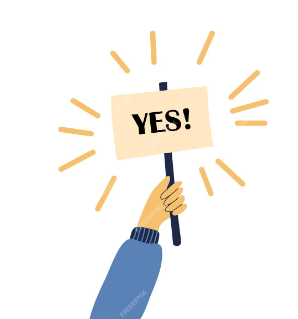 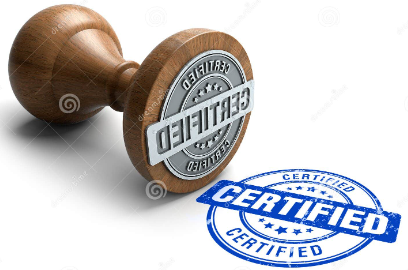 Good old boys
Country Club
Yes- men
Rubber Stamp
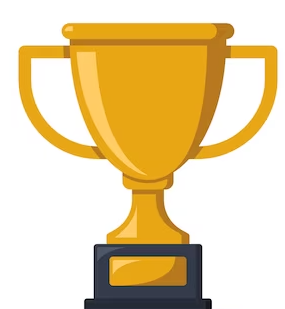 Trophy Board
4.Board Engagement
High Involvement
Low Involvement
5.Board Authority
Review and Guide corporate strategy, Major Plans of Action, Risk Policy, Annual budget and Business Plans.

Approve major policies

Monitor implementation and corporate performance

Oversee major capital expenditures, acquisition, divestitures

Appoint and monitor Key top executive in consultation with the CEO.
5.Board Authority
Ensure a formal transparent board nomination process.

Monitor and manage potential conflict of interest.

Ensure the integrity of accounting and financial control system.

Monitor the effectiveness of governance practices

Oversee the process of disclosure and transparency

Review key executive and board remuneration
6.Constraints facing State owned Enterprises
Unclear direction about the goals – Mixed political signals 
Diffused responsibility– multiple layers of clearances, approvals, references and Directives 
As the goals are unclear , Performance evaluation is difficult to measure
Absence of security of tenure and frequent changes in leadership positions
Little choice in the selection of direct reportees 
 Excessive External Accountability – NAB, FIA, Anti Corruption, Auditor General, Parliamentary Committees, Judiciary, media etc
SOE POLICY
Government will own and retain only those SOEs
Have  significant strategic, security or social importance that they cannot be entrusted to private ownership
Are a monopoly service provider and there is no effective regulatory oversight of their operations. However, options such as outsourcing and management transfer with sufficient safeguards embodied may be explored 
Each Ministry will come up with the proposals for (i) Strategic SOES to be retained (ii) Commercial SOEs to be privatized (iii) SOEs required to be restructured and retained (iv) SOEs required to be restructured/ reformed and privatized
7.MODERN BOARD PRACTICES
Fiduciary-Legal, Regulatory, Audit, Compliance Risk, Performance Reporting
Create trust  among the board members as well as the senior management. Collaborate rather than adversarial relationship but challenging observations, incisive questioning 
Board members should have diverse expertise and right mix of experience-industry ,functional, geographies, growth phases and demographic. Diversity, Equity and Inclusion .. Assign task among the members according to what the directors do best
Keep continuously informed about changing technology, emerging risks, risks competitor's customer satisfaction, shifting macroeconomic scenarios, anticipate major shocks, macroeconomic events, potential crises. Scan external environment and keep it on radar screen
Engage not only in oversight but more deeply in strategy, sustainability (, Risk and resilience  management, M&A talent,Digital transformation weaves into the fabric of Business.  IT governance responsibilities. 
Defend against biasness, promote a culture of fairness, trust, values. Authencity rather than fakeness or bluft, straight forwardness
Bring  in external perspectives-media, NGOs, regulations, international organizations, rating agencies, professional bodies, courts-into decision making process
Pay attention to Investors-institutions, Banks, Equity/VCs, market participants-Brokers/dealers, issues exchange; internal audiences-managers, employees
Deepen commitment towards social, environmental, and governance responsibilities. Firms with a strong ESG record get a premium in the marketplace.
Defend against biasness, promote a culture of fairness, trust, and values. Aauthenticity rather than flakiness or bluff straightforwardness
Bring in external perspectives—media, NGOs, regulators, international organizations, rating agencies, professional bodies, courts—into decision making process.
Pay attention to investors—institutions, banks, equity/VCs; market participants—brokers/dealers, issuers, exchanges; internal audiences—managers, employees
8. BOARD COMPOSITION
Non-executive Chairman
Non-executive independent directors (not in the service of Pakistan)
Elected or nominated directors
CEO and executive directors
Core competencies: Diversity, Requisite Skills, Knowledge, and Experience
Gender representation
Divide the work among the Board Committees audit HR, Nomination, IT, Risk Management
9. FORMS OF CAPITAL AVAILABLE TO CORPORATE
Financial—equity debt funds
Manufactured—production of goods
Intellectual—knowledge-based intangibles, organizational capital
Human—competencies, capabilities, experience
Natural—renewable and non-renewable
Social and relationships—trust and willingness to engage
10. CORPORATES RATHER THAN CORPORATE
Alcatel, Lucent, Motorola Siemens, Nokia vanished.Average life of business was 75 years two decades ago; it is now down to 12 years. 50% of fortune 500 companies in 2013 do not exist today.
Another forward looking way of defining intellectual capital in a knowledge economy is:
	IC = organizational capital+ technical capital+ customer/ relational capital+ human capital (socially and contextually 	embodied knowledge) + reputational capital (service ethics values
Capital and labour account for only half the differences in output per person. Ideas, knowledge, and Technology account for the remaining half. Ideas are  embodied in Customs and Institutions—rules, patent law, competition law, bankruptcy law.
11. Role of SOE Board in Selection of Independent Directors:
The size of the Board will consist of 7 to 11 members with majority being independent directors with gender and civil society representation
The SOE Board must submit a recommendation to the Board Nominations Committee (BNC) three months before the end of a Director’s tenure or when a vacancy arises. This recommendation should cover: 
Existing knowledge, skills, and experience on the Board.
 Desired knowledge, skills, and experience for new Board members
12. Board Nomination Committee (BNC)
The BNC will consist of the Minister and Secretary of Division concerned and a representative of MOF 
Working Paper is  Prepared by the Ministry concerned and shared with BNC members three days in advance, containing: 
Approved procedures per Section 10(3) of the Act. 
 A brief on the SOE’s performance. – 
Recommendations and candidate CVs (at least three candidates per vacant position). 
Assessment: If the Board fails to recommend candidates, BNC will assess required competencies for the selection process. 
 Recommendations: The BNC will submit recommended and alternate candidates to the Cabinet Committee on SOEs (CCOSOE) at least one month before tenure completion or promptly after a vacancy.
 Appointments: Upon CCOSOE and Federal Cabinet approval, the line Ministry will notify appointments, and the SOE will publish these on its website
Induction: The Chair or designated officer will conduct orientation for new directors.
13.Conflict of Interest Guidelines, 2024
Directors with an interest in SOE contracts must disclose as per the Companies Act, 2017, and the SOE must maintain a register of interests. 
Directors with conflicts must abstain from discussions or voting on related matters, and presence will not count towards a quorum.
14.Evaluation of Board and Directors
Per Section 10(2)(c) of the SOEs (Governance and Operations) (Amendment) Ordinance, 2024, BNCs are responsible for evaluating both ex-officio and independent Directors
Boards should conduct annual performance reviews for the Board and individual Directors, using the recommended Proforma in Annexure 1& 2 
BNC-approved evaluations should be shared with the Central Monitoring Unit (CMU) for maintaining a Directors’ database.
Board Structure and Composition
Has the Board the right mix of skills, experience, and diversity to fulfill its responsibilities?
Is the size of the Board appropriate for the scope of the organization?
Have the Board members a clear understanding of their roles and responsibilities?
Board Meetings and Processes
Are the Board meetings well-organized and provide sufficient time for discussion of key issues?
Do the Board members receive the Meeting materials in advance and are helpful for making informed decisions?
Is the frequency of the  Board's meeting adequate for addressing strategic and operational issues?.
Are the Board discussions focused on strategic issues rather than administrative or operational details?. 
Are the Board members encouraged to express their views and actively participate in discussions?
Board Effectiveness
Has The Board ensured that the organization has achieved its goals & targets as per its business plan ?
Does the Board effectively oversee the organization’s strategic direction?.
Oversight of Management Does the Board provide effective oversight of the CEO and executive team?
Does the Board regularly evaluate management’s performance and holds them accountable for results?
Risk Management and Compliance
Has the Board has a clear understanding of the organization’s key risks. 
Does the Board ensure that the organization has appropriate policies and controls to manage risks.
Is Compliance with legal and regulatory requirements adequately overseen by the Board
15.Dangerous Enemies of Good Corporate Governance
Lack of clear vision, goals and objective 
Fear of losing authority-over centralization, authoritative,  rigid, demanding, with need for control that leads to micromanagement 
Turf preservation and fighting, conflicts or confrontation fundamental attribution error 
Inflated ego- personal pride that blocks team success and collaboration; over confidence bias
 Culture of mistrust, suspicion, intrigue and petty rivalry. Stop listening to bad news and stop  access to those who bring bad news , Surrounded by yes men
Poor understanding of people-Not recognizing potential or hesitating to hire those who are better than themselves
Hesitation in making decision on time passing the buck,  indulging in blame game to shirk responsibility. 90 percent leadership failures are character failures
Lack of self development-neglect personal growth and continuous learning